MÁI TRƯỜNG TUỔI THƠ
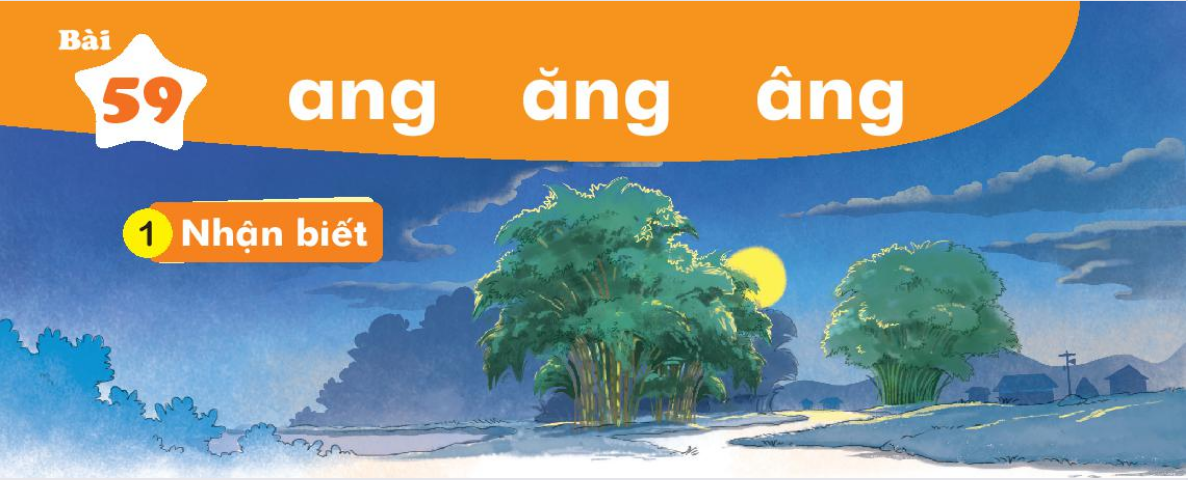 Vaàng traêng saùng laáp loù sau raëng tre.
aêng
aêng
ang
aâng
ang
aêng
aâng
MÁI TRƯỜNG TUỔI THƠ
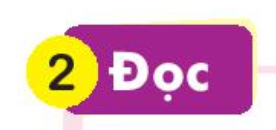 laøng
saùng
raïng
baèng
vaúng
raëng
haãng
vaâng
taàng
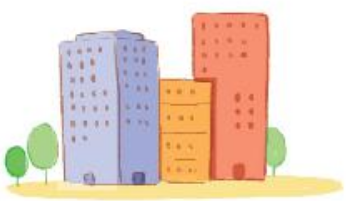 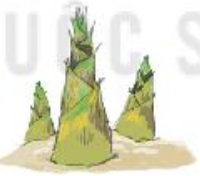 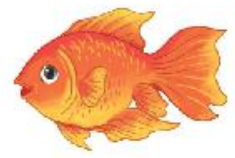 nhaø taàng
caù vaøng
maêng tre
MÁI TRƯỜNG TUỔI THƠ
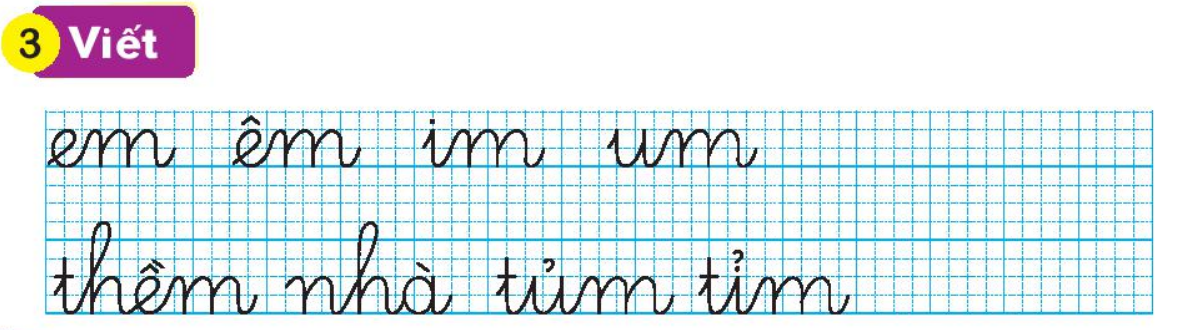 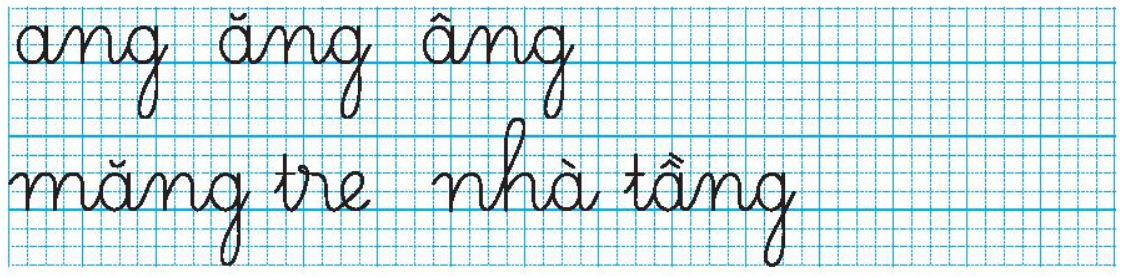 MÁI TRƯỜNG TUỔI THƠ
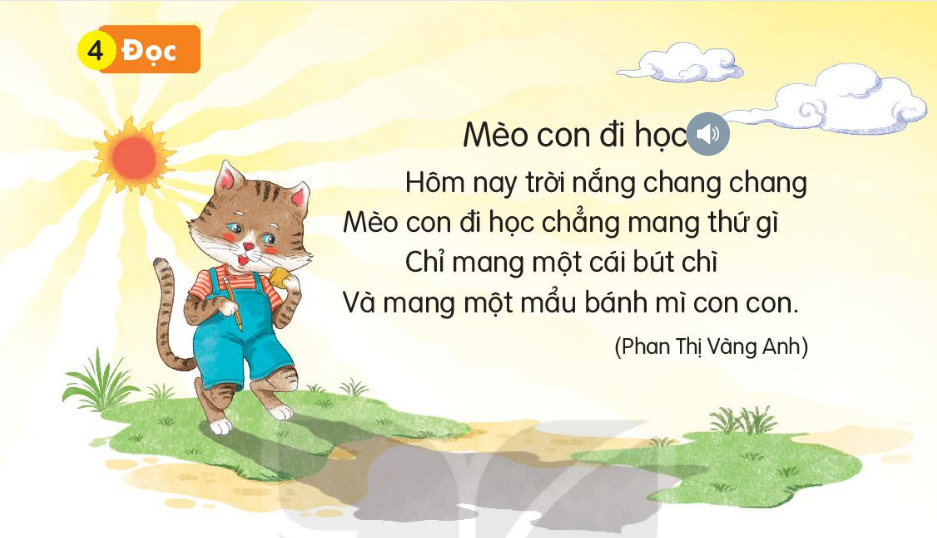 MÁI TRƯỜNG TUỔI THƠ
Maëït traêng vaø maët trôøi
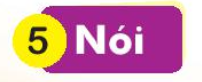 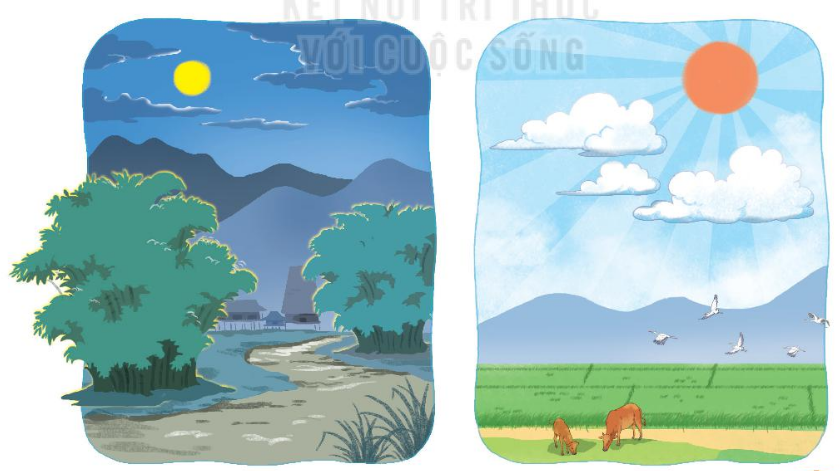